OBCHODNÍ AKADEMIE s.r.o.presents
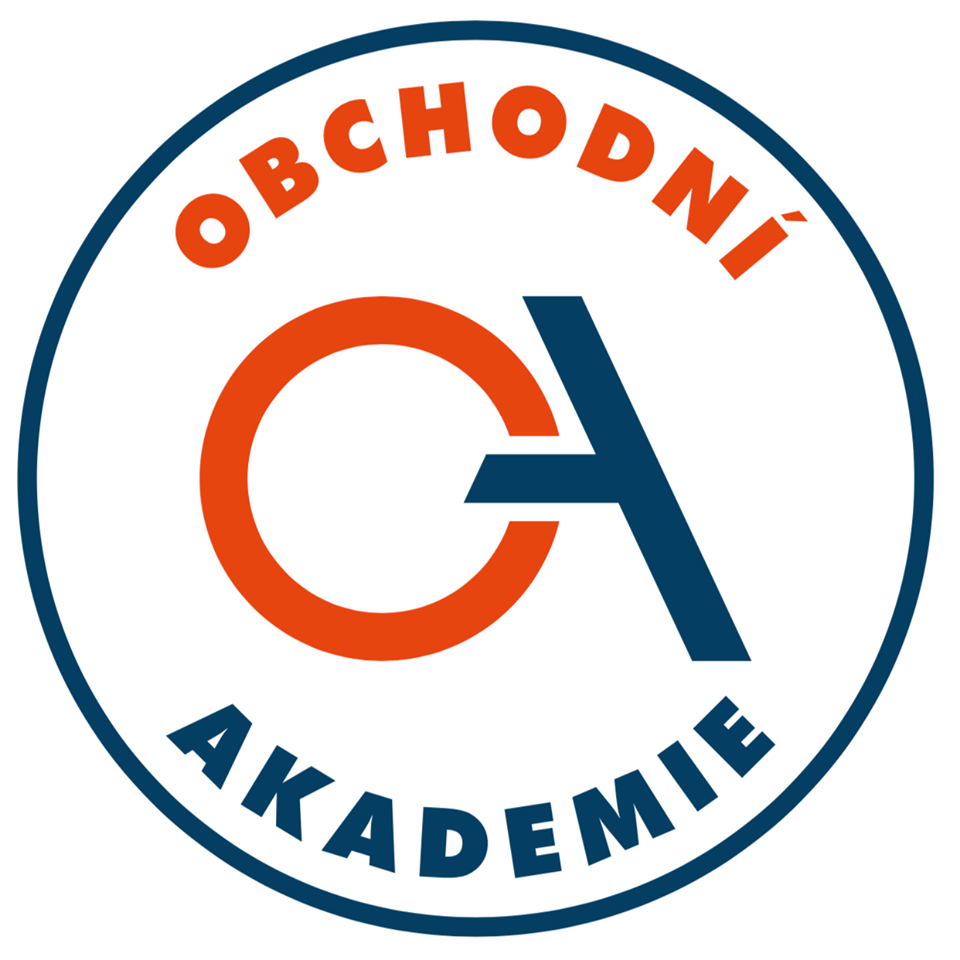 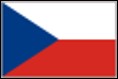 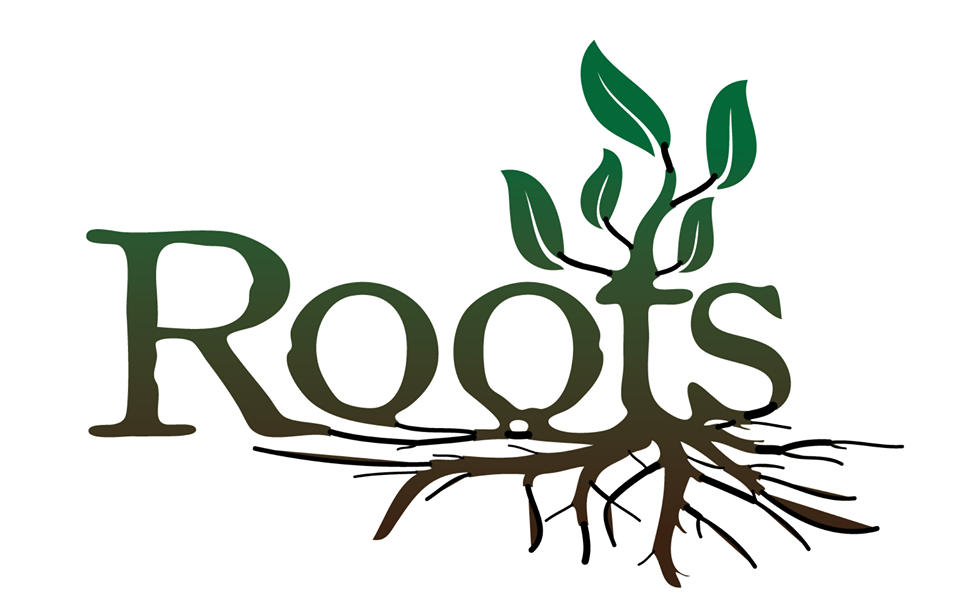 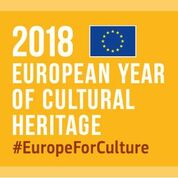 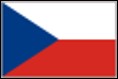 FAIRY TALES AND LEGENDS OF OUR GRANDPARENTS
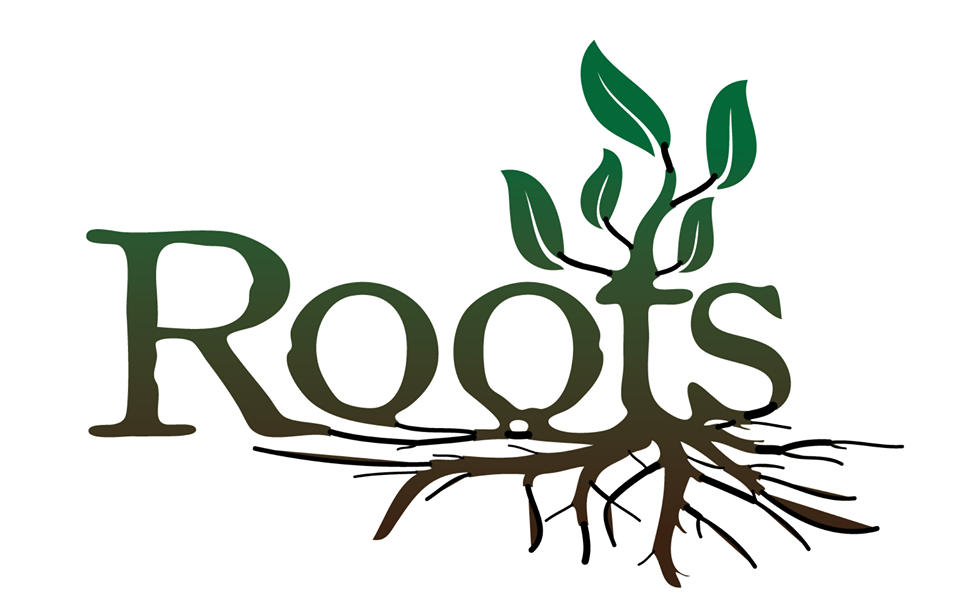 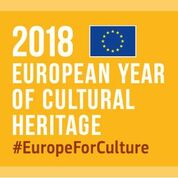 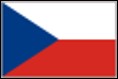 We asked them what fairy tales they liked
GINGERBREAD HOUSE
THREE NUTS FOR CINDERELLA
PROUD PRINCESS
THE PRINCESS WITH A GOLDEN STAR ON HER FOREHEAD
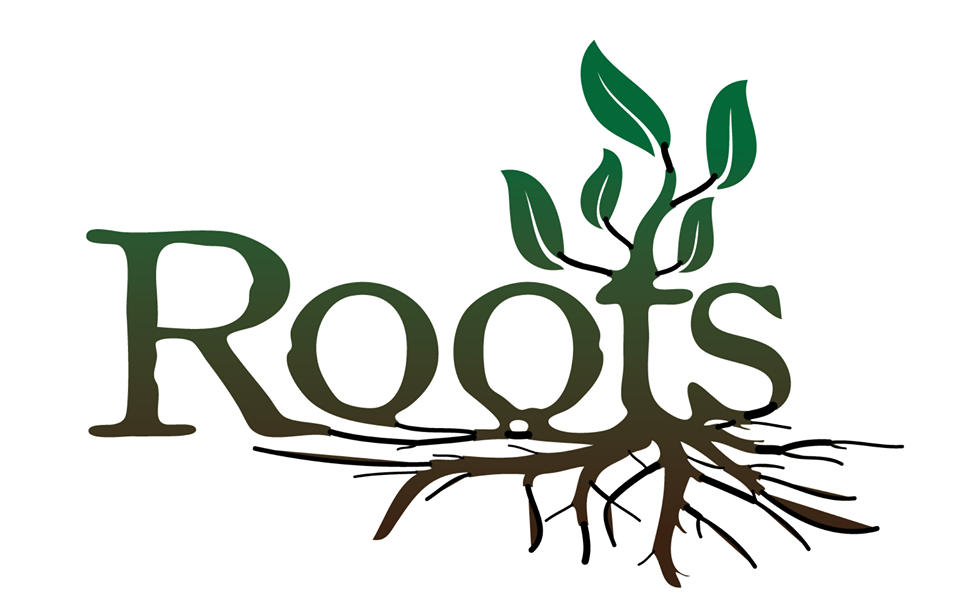 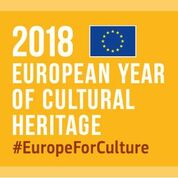 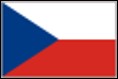 AND WE SEARCHED FOR LEGENDS OF OUR TOWN
THE LEGEND OF THE FRYŠTÁT BELL
THE LEGEND OF THE FRYŠTÁT BELL
There was a church in Fryštát which had a bell made of magic metal. 
 
It could change evil to good, sadness into happiness.
THE LEGEND OF THE FRYŠTÁT BELL
Once there was a fire at night and the bell started to beat. 
Nobody died but the town was burnt down.
THE LEGEND OF THE FRYŠTÁT BELL
The place changed into grazing land and people built a new town.  
At that time in the town of Těšín
THE LEGEND OF THE FRYŠTÁT BELL
lived a princess who liked the voice of the bell.
She decided to buy the bell and offered as many ducats as the way
THE LEGEND OF THE FRYŠTÁT BELL
from Těšín to Fryštát needed to be paved.
People were sad when the bell left their town.
THE LEGEND OF THE FRYŠTÁT BELL
Then a miracle happened.  At night the bell returned to Fryštát and started to beat again and again.
THE LEGEND OF THE FRYŠTÁT BELL
Twice more the people of Fryštát had to accompany the bell to Těšín but it always returned.
THE LEGEND OF THE FRYŠTÁT BELL
The princess understood that she cannot break the will of the bell. So she let to brick up the windows heading towards Těšín.
THANK YOU FOR YOURATTENTION !
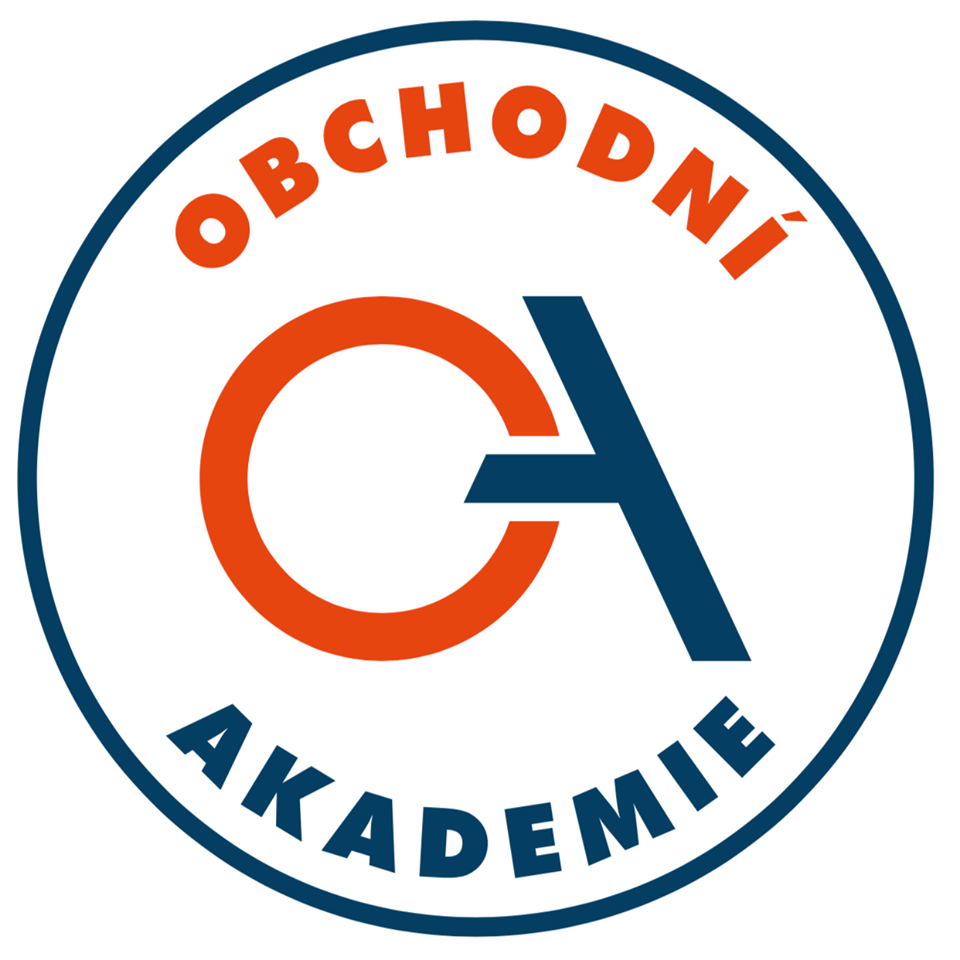